Fig. 1 MRI (coronal view) of a representative patient with a right anteromedial temporal resection at the level of ...
Brain, Volume 128, Issue 3, March 2005, Pages 628–640, https://doi.org/10.1093/brain/awh420
The content of this slide may be subject to copyright: please see the slide notes for details.
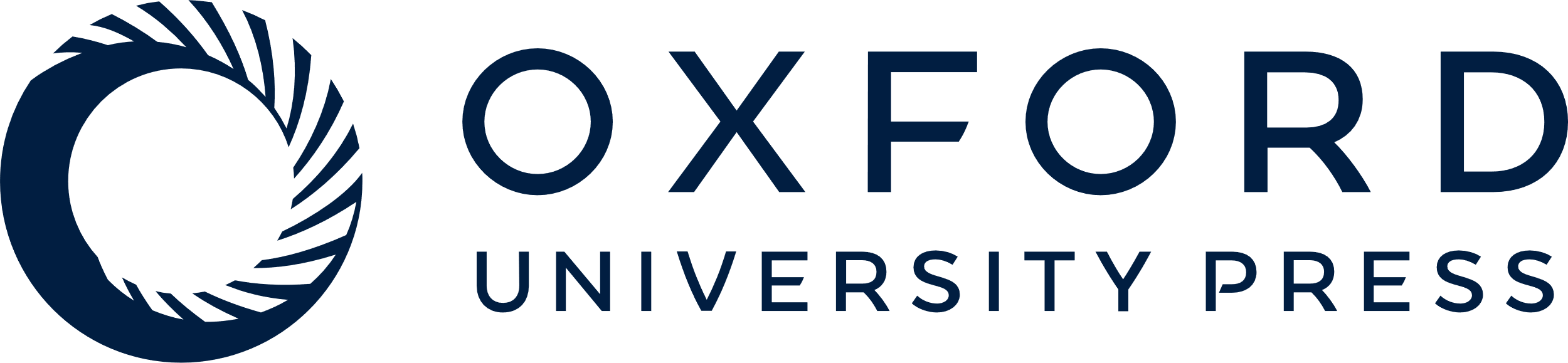 [Speaker Notes: Fig. 1 MRI (coronal view) of a representative patient with a right anteromedial temporal resection at the level of the amygdala.


Unless provided in the caption above, the following copyright applies to the content of this slide: © The Author (2005). Published by Oxford University Press on behalf of the Guarantors of Brain. All rights reserved. For Permissions, please e-mail: journal.permissions@oupjournals.org]